স্বাগতম
[Speaker Notes: পাঠ সংশ্লিষ্ট বিধায় প্রিন্টার এর ছবি দেওয়া হয়েছে কারন প্রিন্টারটির পাঠের সাথে মিল রয়েছে।]
পরিচিতি
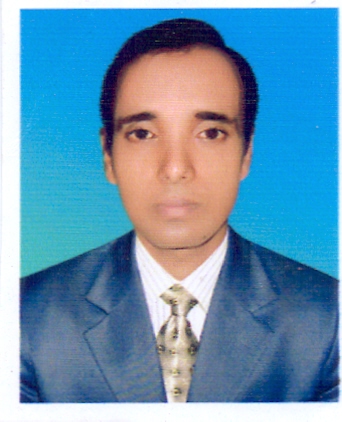 বিষয়: তথ্য ও যোগাযোগ প্রযুক্তি
শ্রেণি  : ষষ্ঠ 
অধ্যায় : ২
পাঠ : ৬ (আউটপুট ডিভাইস)
সময়   : ৫০ মিনিট
মোঃ নজরুল ইসলাম
সহকারী শিক্ষক আইসিটি
নান্দিয়া সাঙ্গুন দাখিল মাদ্রাসা
শ্রীপুর,গাজীপুর ৷
চিত্রটিতে আমরা কী দেখতে পাচ্ছি?
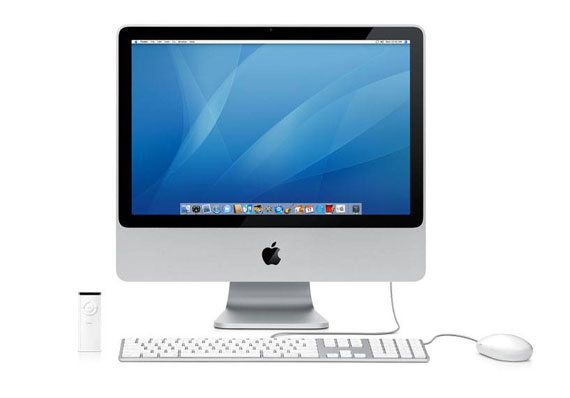 বাংলাদেশ আমাদের মাতৃভূমি।
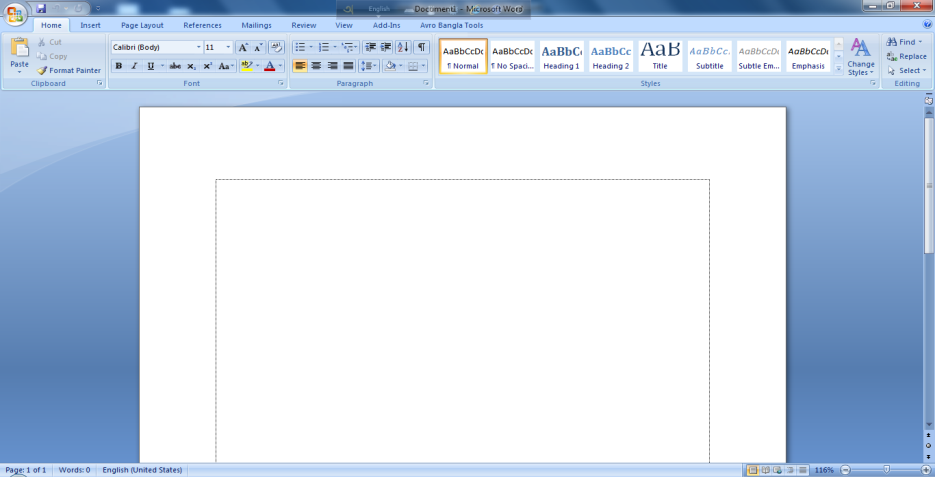 কম্পিউটার মনিটরে আমরা লেখা বা ছবি দেখতে পায়।
[Speaker Notes: শিক্ষক, শিক্ষার্থীদের প্রশ্ন করতে পারেন, মনিটরে আমরা লেখা  দেখতে পায় বলে এটাকে কী ধরনের যন্ত্র বলা যায়।]
আউটপুট ডিভাইস
[Speaker Notes: ১। শিক্ষক পাঠ শিরোনাম বোর্ডে লিখে দিবেন।]
শিখনফল
এ পাঠ শেষে শিক্ষার্থীরা ... 
১। আউটপুট ডিভাইস সম্পর্কে বর্ণনা করতে পারবে;
২। প্রিন্টার ও প্লটার দিয়ে প্রিন্ট করার প্রক্রিয়া ব্যাখা করতে 
    পারবে;
৩। মাল্টিমিডিয়া প্রজেক্টরের কাজ বর্ণনা করতে পারবে;
৪। টাচস্ক্রিনের কাজ বর্ণনা করতে পারবে।
[Speaker Notes: এই স্লাইডটি শিক্ষকের জন্য, শিক্ষক ইচ্ছা করলে হাইড করে রাখতে পারেন অথবা দেখানো যেতে পারে।]
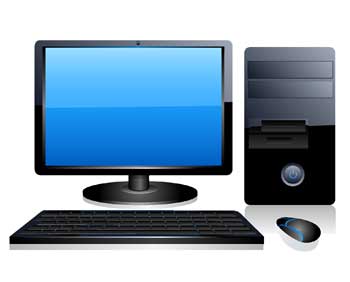 চিত্রগুলো ভালো করে লক্ষ কর
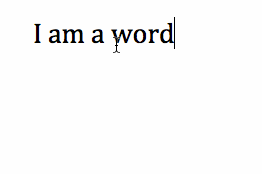 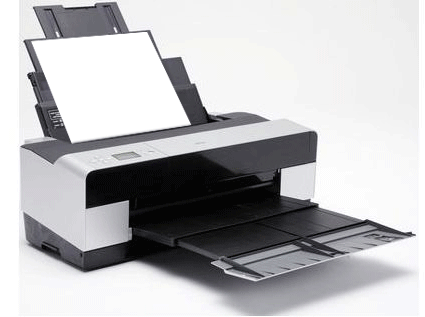 বলতো এর মধ্যে কোনটি ফালাফল বের করার কাজে ব্যবহৃত হয়?
[Speaker Notes: শিক্ষার্থীদের কাছে জানতে চাওয়া যেতে পারে- ফালাফল বের  করার জন্য আমরা কোনযন্ত্রটি ব্যবহার করছি? সম্ভাব্য উত্তরঃ কীবোর্ড। এখানে কম্পিউটারে লেখা হচ্ছে সেই লেখা প্রিন্ট হয়ে আমরা ডকুমেন্টটি পেলাম।]
চিত্রটিতে আমরা কী দেখতে পাচ্ছি?
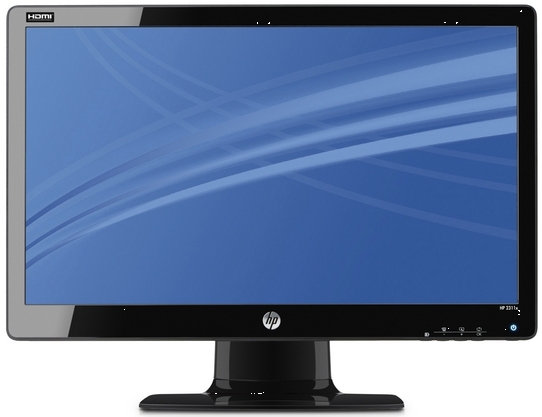 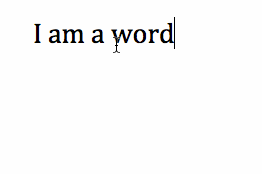 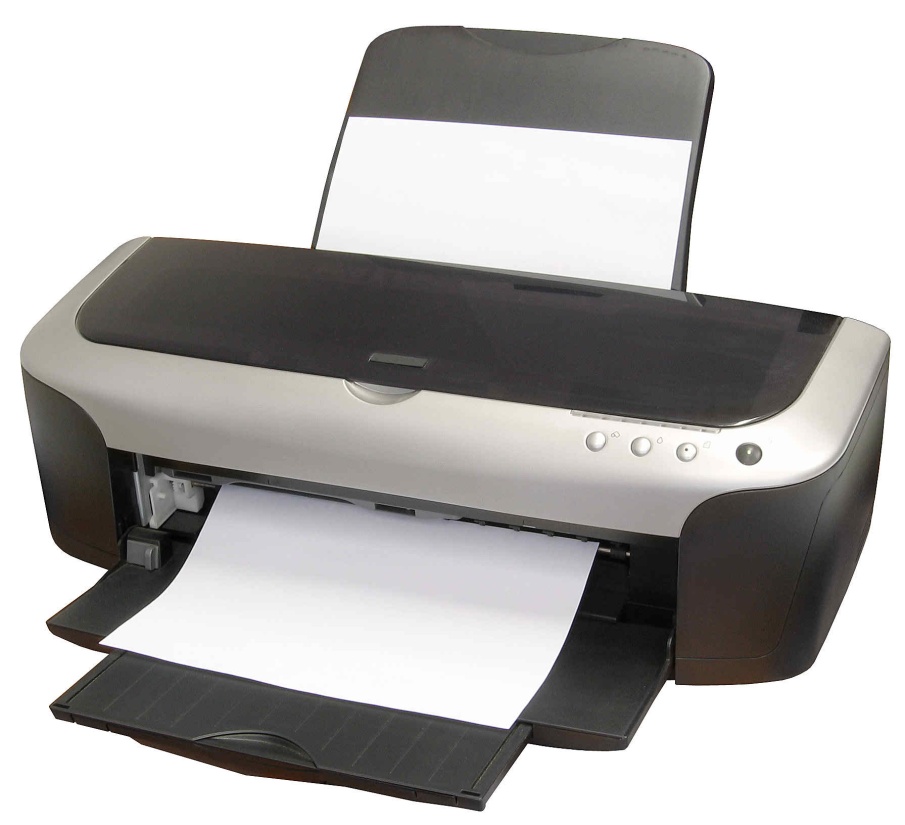 I am a word struck on the page can you hear my voice.
I am a word struck on the page can you hear my voice
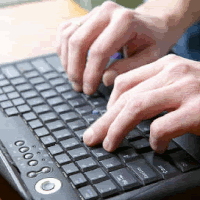 I am a word struck on the page can you hear my voice
I am a word struck on the page can you hear my voice
[Speaker Notes: এখানে কীবোর্ড থেকে তথ্য কম্পিঊটারে যাচ্ছে সেখান থেকে আবার প্রিন্টারে গিয়ে প্রিন্ট হয়ে ডকুমেন্ট আকারে ফলাফল পাওয়া যায়।]
একক কাজ
আউটপুট ডিভাইস কাকে বলে ?
উত্তর:  তথ্য উপাত্তের উপর কাজ করে, প্রিন্টারে যে ফলাফল পাওয়া যায় তাকে আউটপুট ডিভাইস বলে।
[Speaker Notes: শিক্ষক, শিক্ষার্থীদের একক কাজ দেখার পর আউটপুট ডিভাইস নিয়ে আলোচনা করতে পারেন।]
চিত্রটিতে আমরা কী দেখতে পাচ্ছি?
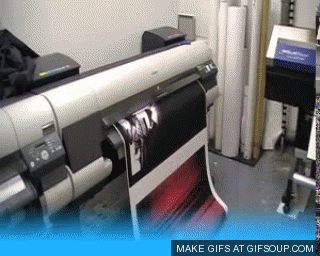 প্লটার
[Speaker Notes: শিক্ষার্থীদের কাছে জানতে চাওয়া যেতে পারে- প্লটার আমরা কী কাজে ব্যবহার করি? সম্ভাব্য উত্তর: বড় বড় কাগজ প্রিন্ট করতে প্লটার ব্যবহার করা হয়। এ  নিয়ে শিক্ষক আরো  আলোচনা করতে পারেন।]
প্রিন্টার দিয়ে এ ধরনের ছোট ডকুমেন্ট স্থায়ী ভাবে প্রিন্ট দিয়ে বের করা যায়।
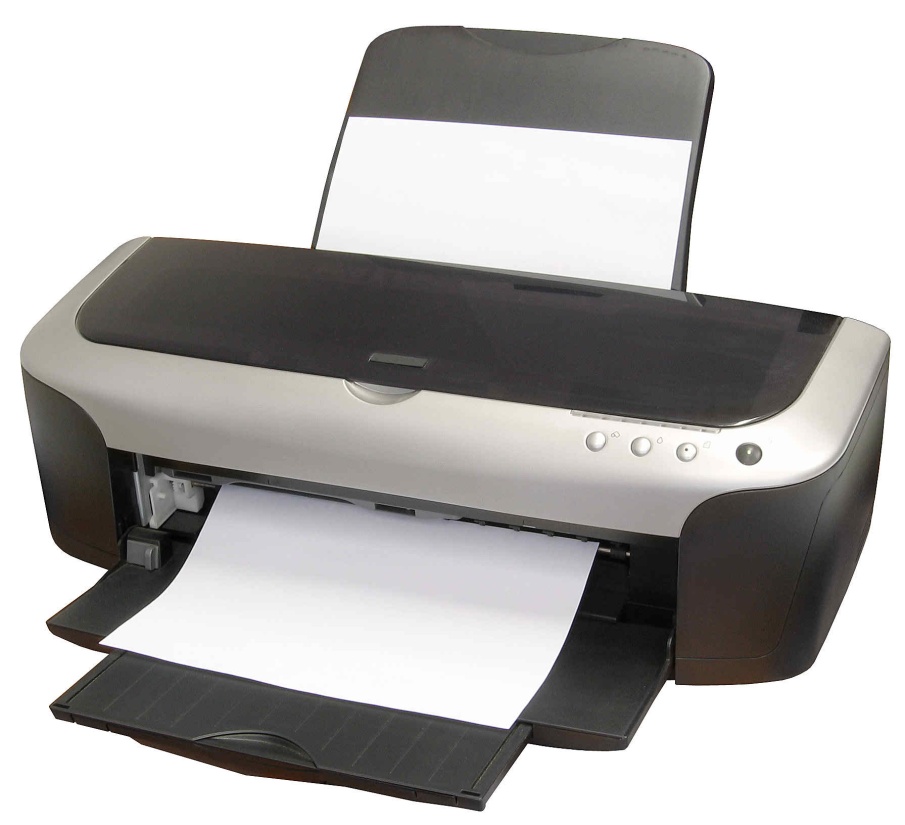 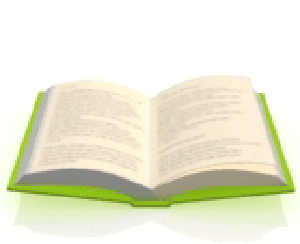 I am a word struck on the page can you hear my voice.
I am a word struck on the page can you hear my voice
I am a word struck on the page can you hear my voice
I am a word struck on the page can you hear my voice
[Speaker Notes: শিক্ষার্থীদের কাছে জানতে চাওয়া যেতে পারে- স্থায়ী ভাবে বই বা ছোট কোন ডকুমেন্ট প্রিন্ট দিতে আমরা কী ব্যবহার করি।? সম্ভাব্য উত্তর: প্রিন্টার। প্রিন্টার  নিয়ে শিক্ষকের আলোচনা করা উচিত।]
জোড়ায় কাজ
১। প্রিন্টার ও প্লটার এর মধ্যে পার্থক্য কী তা খাতায় লিখ?
[Speaker Notes: শিক্ষক, শিক্ষার্থীদের জোড়ায় কাজ দেখার পর সম্ভাব্য উত্তর  নিয়ে আলোচনা করতে পারেন।প্রয়োজনে আরো কিছু এর সাথে যোগ করা যেতে পারে।]
চিত্রে আমরা কী দেখতে পাচ্ছি?
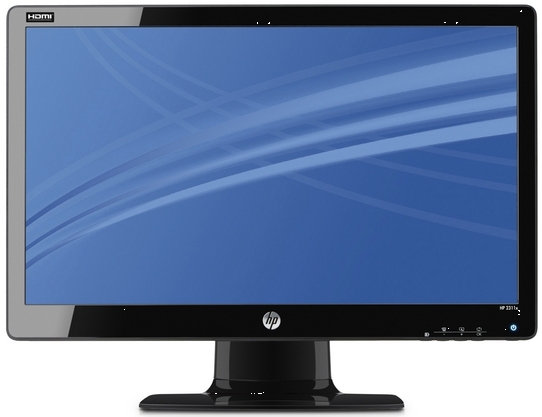 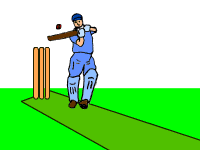 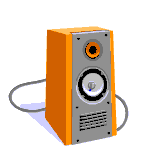 মনিটরের মাধ্যমে আমরা শুধু ছবি দেখতে পাই।
স্পিকারের মাধ্যমে আমরা কথা শুনতে পাই।
[Speaker Notes: শিক্ষার্থীদের কাছে জানতে চাওয়া যেতে পারে- ১।শব্দকে আউটপুট হিসাবে পেতে আমরা কী ব্যবহার করি? সম্ভাব্য উত্তর: স্পিকার। এ  নিয়ে শিক্ষকের আলোচনা করা উচিত।
২।কম্পিউটারের মনিটরের আকার কেমন? সম্ভাব্য উত্তর: ছোট
৩। বিনোদনের সবচেয়ে বড় মাধ্যম কোনটি? সম্ভাব্য উত্তর: কম্পিউটার,]
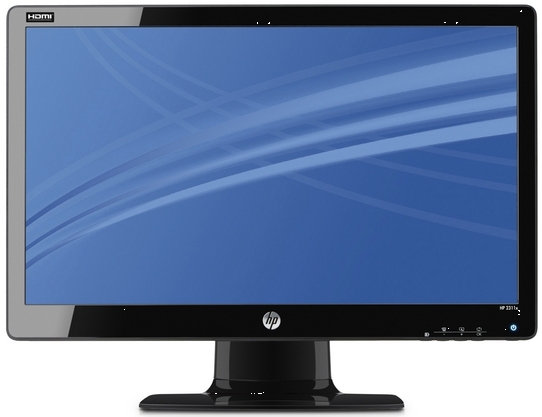 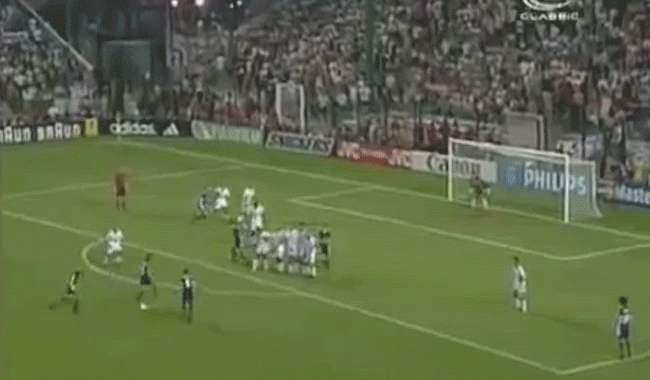 চিত্রটিতে আমরা কী দেখতে পাচ্ছি?
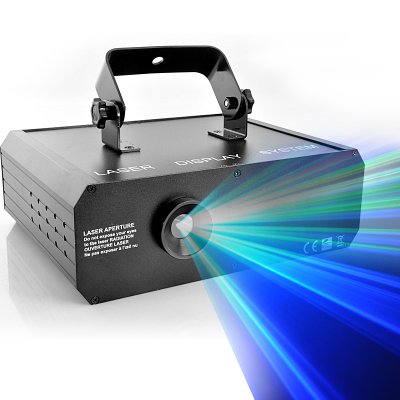 প্রজেক্টরের মাধ্যমে বড় পর্দায় খেলা দেখছে-
[Speaker Notes: শিক্ষার্থীদের কাছে জানতে চাওয়া যেতে পারে- ওয়ার্ড কাপ খেলা এক সাথে অনেক মানুষ দাখতে চাইলে কী ব্যবহার করব? সম্ভাব্য উত্তর: মাল্টিমিডিয়া বা ভিডিও প্রজেক্টর। এ নিয়ে শিক্ষক ব্যাপক আলোচনা করবেন।]
আউটপুট যন্ত্র
[Speaker Notes: পাঠের শুরুতে মাইন্ড ম্যাপিং এর মাধ্যমে আউটপুট ডিভাইস গুলোর  নাম – প্রিন্টার, প্লটার, স্পিকার, টচস্কিন, মাল্টিমিডিয়া বা ভিডিও প্রজেক্টর এর নাম ও সামান্য ব্যাখ্যা শিক্ষার্থীদের কাছ থেকে আদায় করবেন।প্রয়োজনে শিক্ষক তার পুরানো প্রিন্টার, প্লটার, স্পিকার, টচস্কিনইত্যাদি দেখাতে পারেন।]
দলগত  কাজ
এমন একটা আউটপুট ডিভাইসের কল্পনা কর  যা দিয়ে দেখা শোনা ও অন্য কিছু করা যায়।
[Speaker Notes: শিক্ষার্থী যদি ৩০ জন হয় তাহলে তাদেরকে ৫ দলে বিভক্ত করে দলগত কাজ দেওয়া যেতে পারে। প্রত্যেক দল থেকে ভালো প্রশ্ন গুলো নিয়ে একটি সুন্দর হ্যান্ড নোট তৈরি করা যায়। এবং সেটা ব্লাক বোর্ডে লিখে দিবেন।]
মূল্যায়ন
আবার চেষ্টা কর
উত্তরটি সঠিক
আবার চেষ্টা কর
আবার চেষ্ট
১। কোনটি আউটপুট ডিভাইস ?
(গ) কি বোর্ড
(ক) মাউস
(খ) ডিজিটাল ক্যামেরা
(ঘ) মাল্টিমিডিয়া, প্রজেক্ট।
বাড়ির  কাজ
তোমাদের শ্রেণি পাঠে ব্যবহৃত হতে পারে এমন কয়েকটি আউটপুট যন্ত্রের বর্ণনা দাও।
[Speaker Notes: সম্ভাব্য উত্তর: কম্পিউটার, মাল্টিমিডিয়া বা ভিডিও প্রজেক্টর শক্ষক এর সাথে আরো কিছু যোগ করতে পারেন।]
সবাইকে ধন্যবাদ